ПРИЁМ НА ОБУЧЕНИЕ
В 2022 ГОДУ
Ким В. В.
Ответственный секретарь приёмной комиссии
г. Красноярск 2022
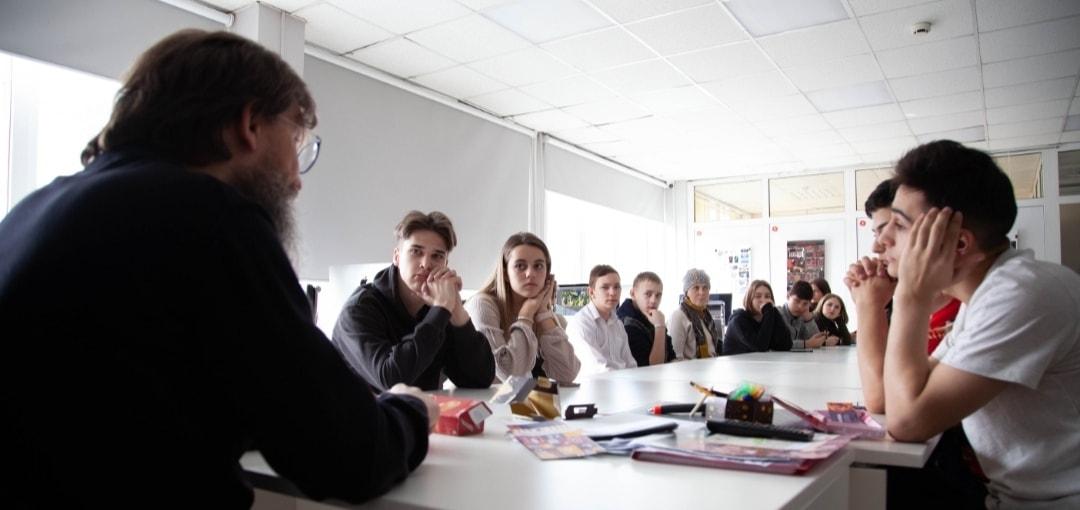 ОСОБЕННОСТИ ПРИЁМНОЙ 
КАМПАНИИ 2022 ГОДА
Сроки приёма документов:
1.1 Приём на очную форму обучения завершается 15 августа;
1.2 По специальностям, требующим у поступающих определённых творческих способностей – 10 августа;
1.3 Сроки приёма документов на заочную форму обучения до 25 сентября;
1.4 При наличии свободных мест в колледже приём документов продлевается до 25 ноября.
2. Способ подачи документов:
2.1 Через операторов почтовой связи общего пользования;
2.2 В электронной форме посредством электронной почты
2.3. Лично в Колледже.
3. Проведение вступительного профильного (творческого) испытания 
в  очном формате:
3.1 Первый поток 19-21 июля;
3.2 Второй поток 10-15 августа.
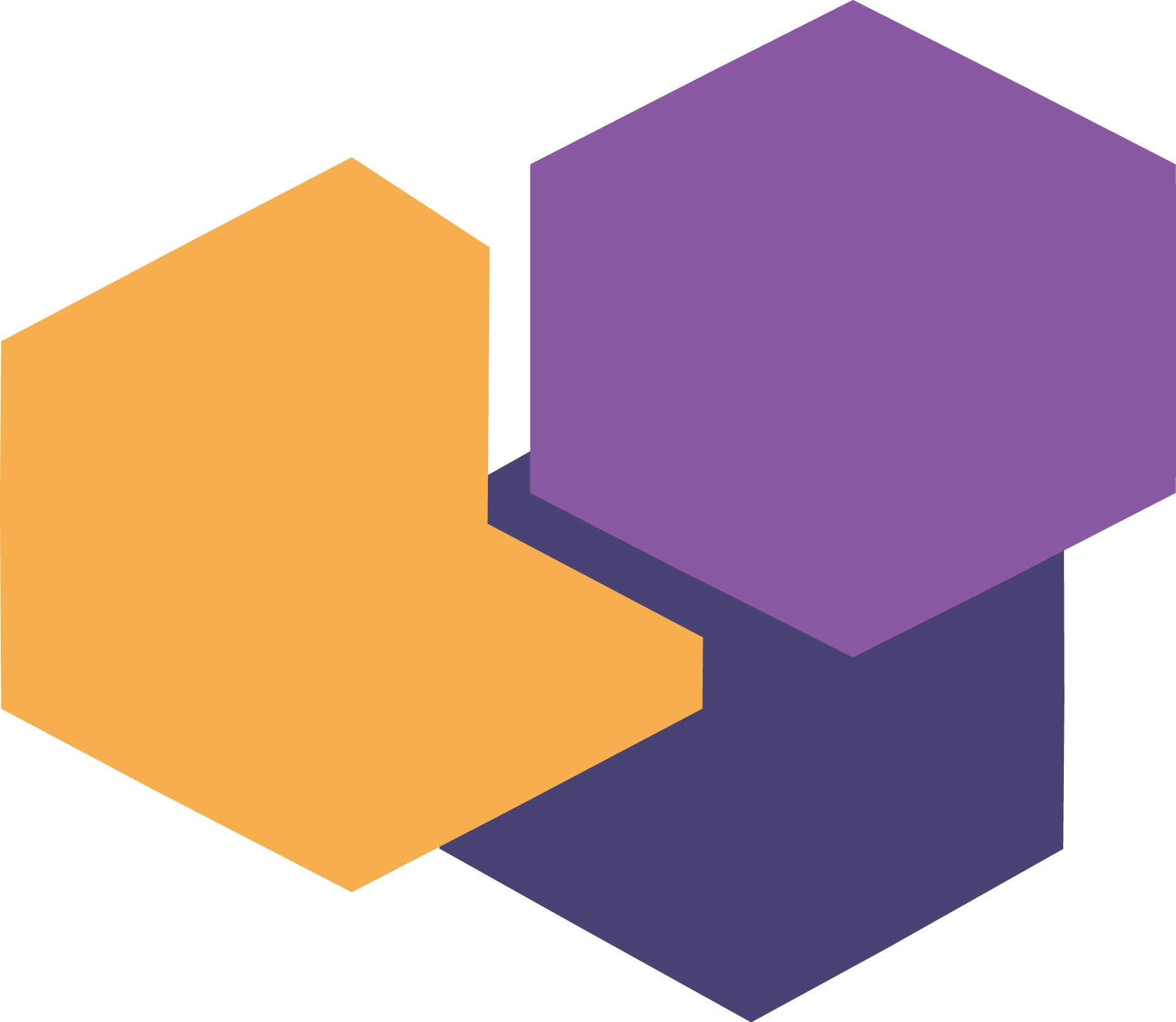 2 /12
КРАСНОЯРСКИЙ КОЛЛЕДЖ
СФЕРЫ УСЛУГ И ПРЕДПРИНИМАТЕЛЬСТВА
ПРЕОБРАЖАЯ РЕАЛЬНОСТЬ
ПЛАН ПРИЁМА НА ОБУЧЕНИЕ 
по программе подготовки квалифицированных рабочих и служащих
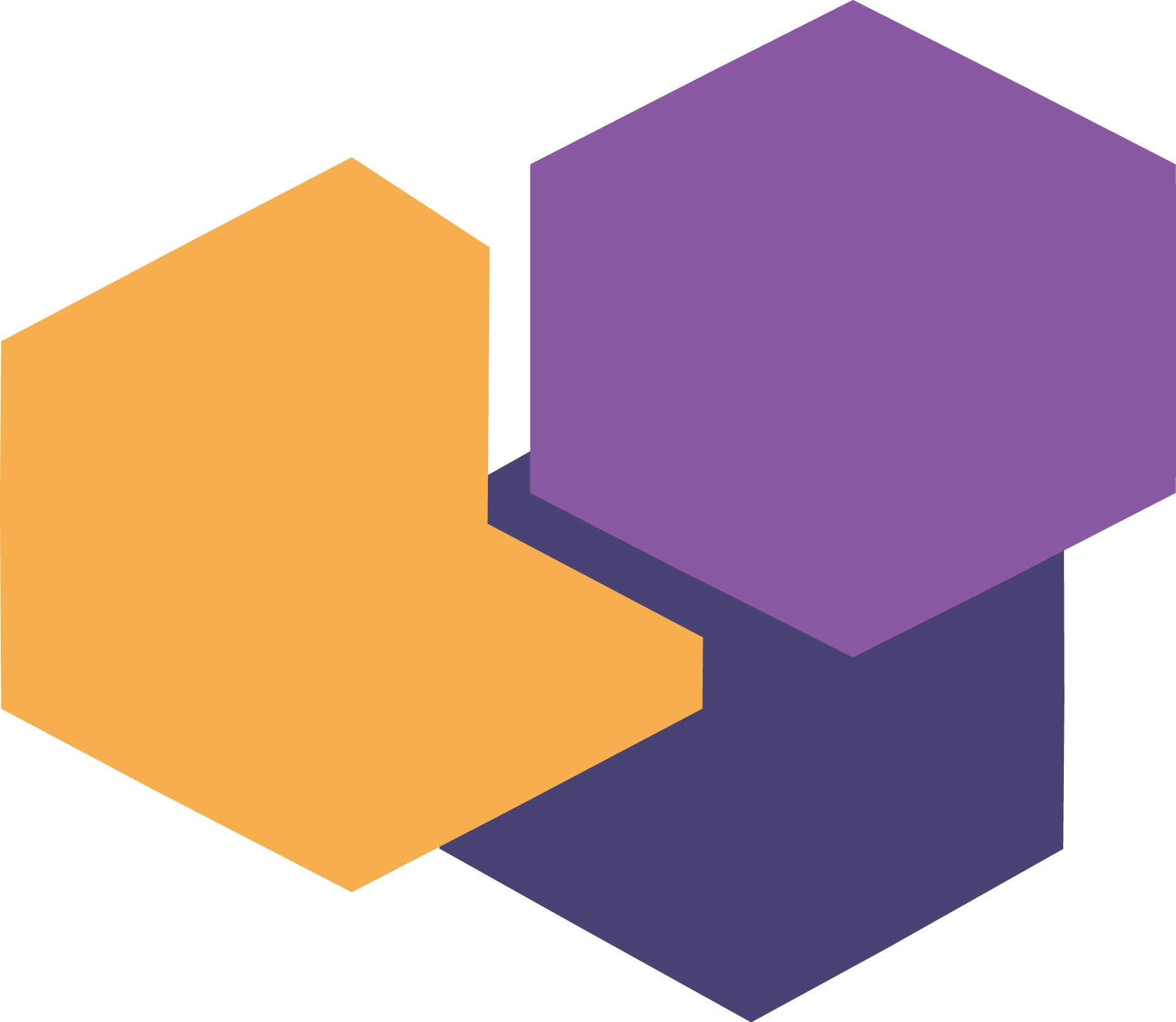 3 /12
КРАСНОЯРСКИЙ КОЛЛЕДЖ
СФЕРЫ УСЛУГ И ПРЕДПРИНИМАТЕЛЬСТВА
ПРЕОБРАЖАЯ РЕАЛЬНОСТЬ
ПЛАН ПРИЁМА НА ОБУЧЕНИЕ 
по программе подготовки специалистов среднего звена
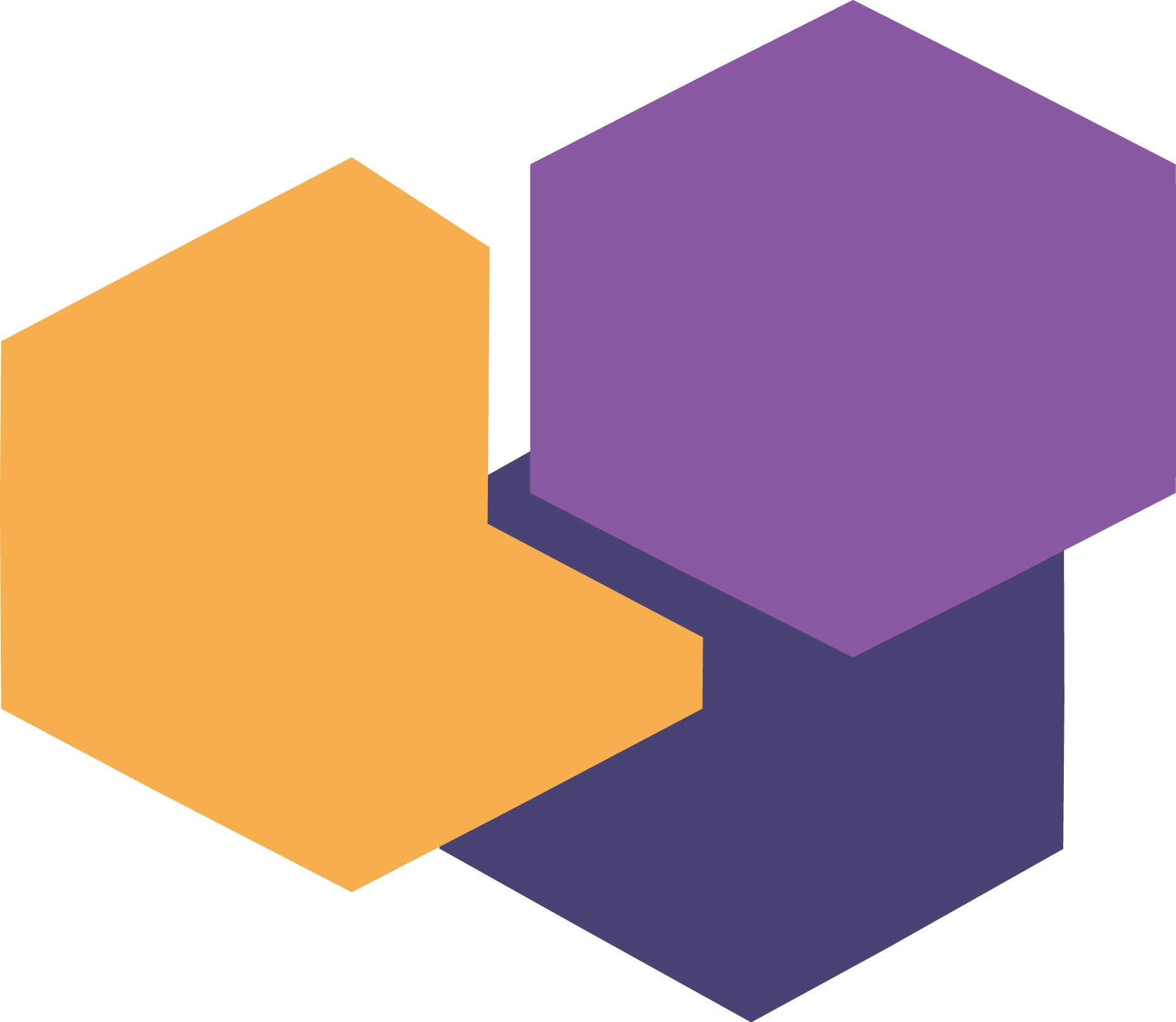 4 /12
КРАСНОЯРСКИЙ КОЛЛЕДЖ
СФЕРЫ УСЛУГ И ПРЕДПРИНИМАТЕЛЬСТВА
ПРЕОБРАЖАЯ РЕАЛЬНОСТЬ
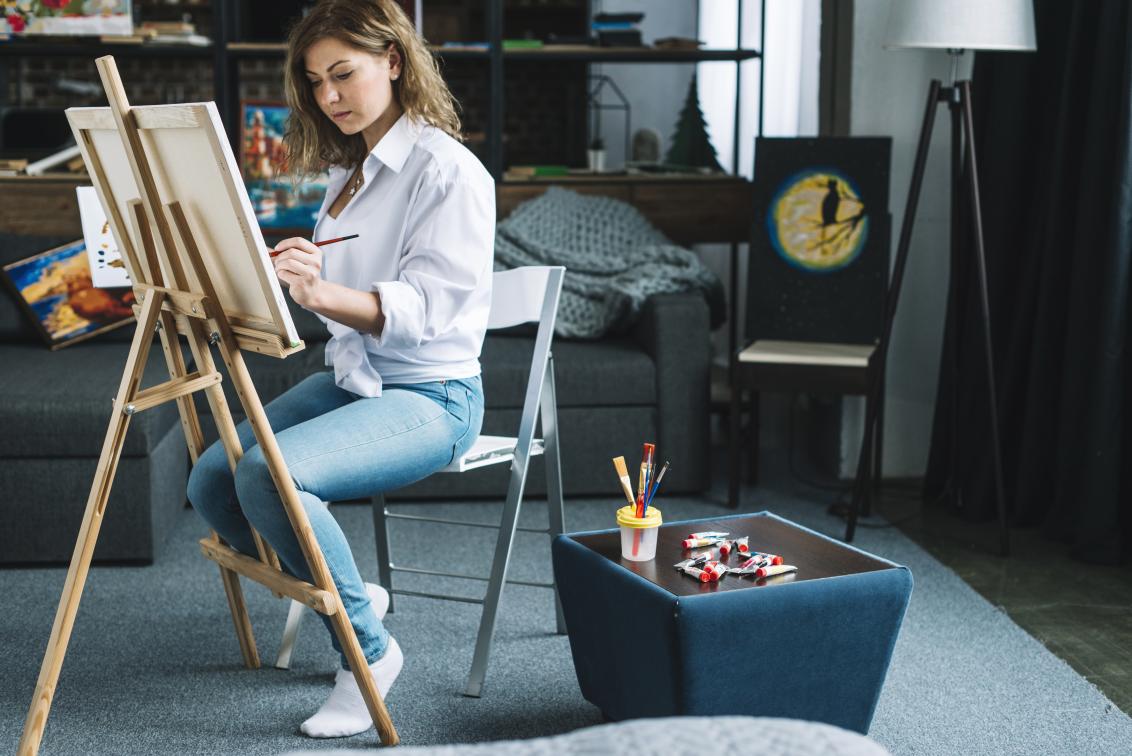 ВСТУПИТЕЛЬНЫЕ ИСПЫТАНИЯ
5 /12
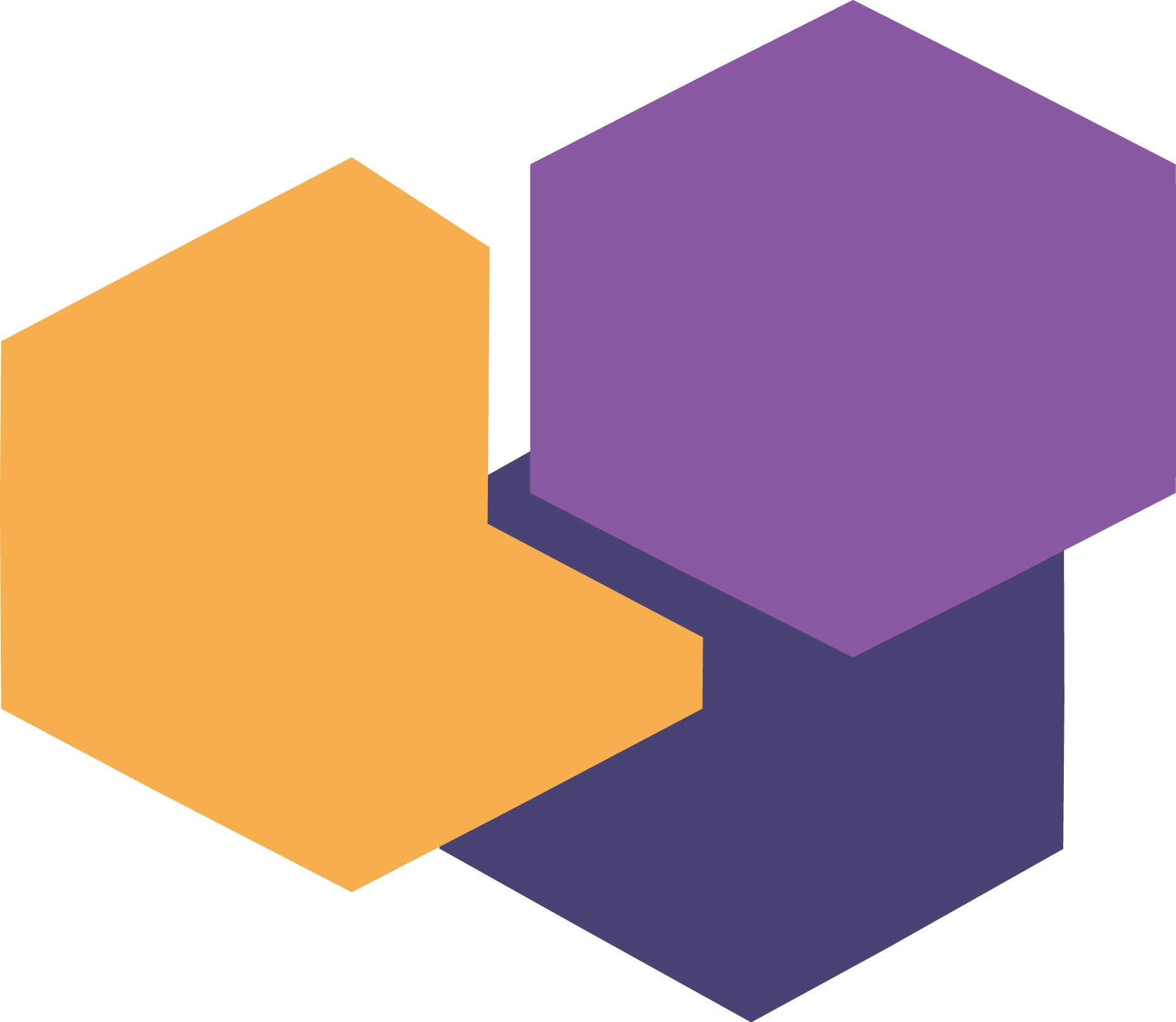 КРАСНОЯРСКИЙ КОЛЛЕДЖ
СФЕРЫ УСЛУГ И ПРЕДПРИНИМАТЕЛЬСТВА
ПРЕОБРАЖАЯ РЕАЛЬНОСТЬ
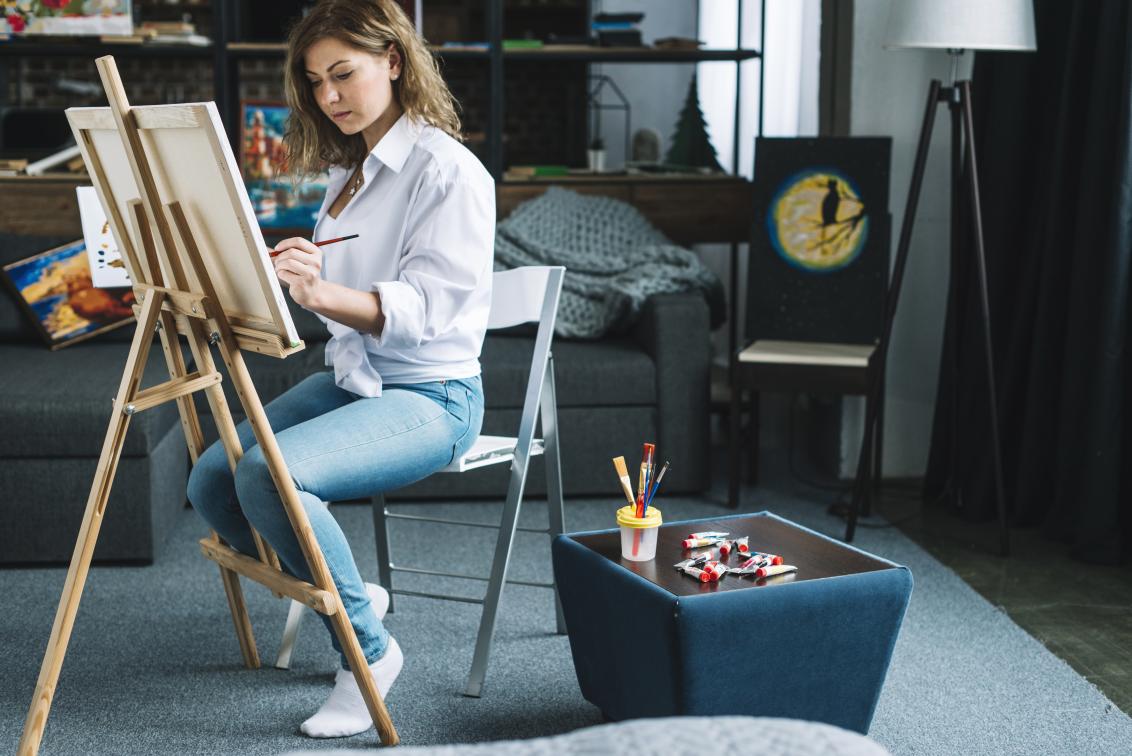 ВСТУПИТЕЛЬНЫЕ ИСПЫТАНИЯ
Натюрморт из простых по форме предметов быта
 
Объектом постановки для рисования является натюрморт, состоящий из трех предметов на гладком нейтральном фоне. 
Один из предметов имеет прямоугольную форму, второй - тело вращения, третий - мелкий предмет сложной формы.
Градации массы предметов - большой, средний, малый. 
Градации тонов предметов - светлый, темный, средний тон.
Рисунок натюрморта выполняется карандашом средней мягкости на бумаге формата A3.
Решение рисунка тональное.
Создать равновесную композицию листа
а)	правильно выбрать формат (горизонтальный, вертикальный);
б)	грамотно выбрать масштаб изображаемых предметов;
в)	расположить предметы в листе так, чтобы ни правая, ни левая часть листа зрительно не смещались ни вправо, ни влево.
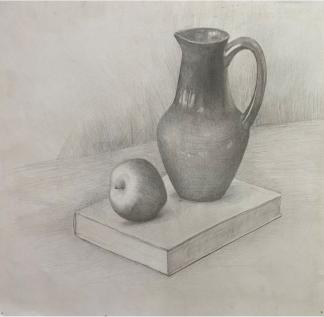 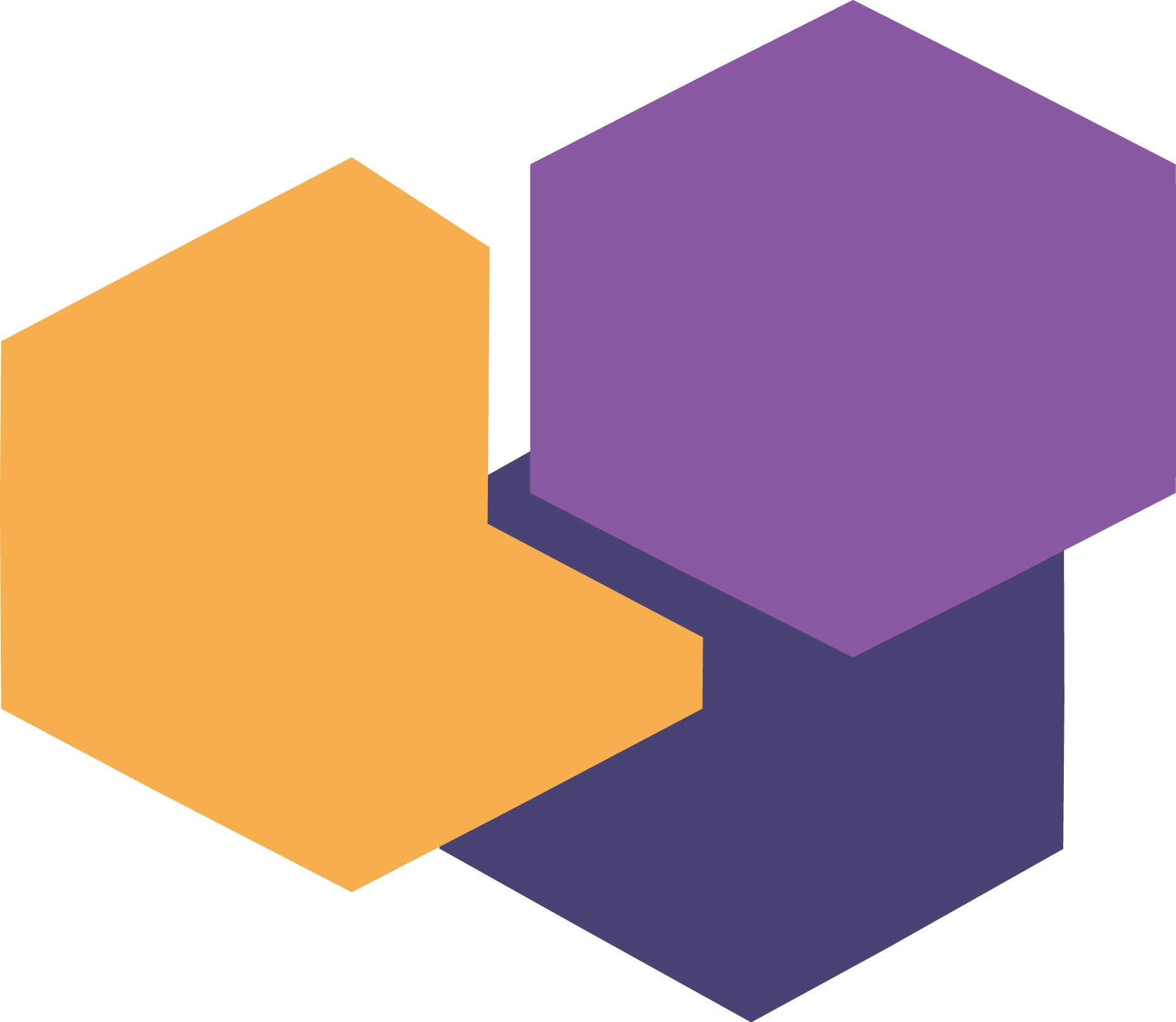 6 /12
КРАСНОЯРСКИЙ КОЛЛЕДЖ
СФЕРЫ УСЛУГ И ПРЕДПРИНИМАТЕЛЬСТВА
ПРЕОБРАЖАЯ РЕАЛЬНОСТЬ
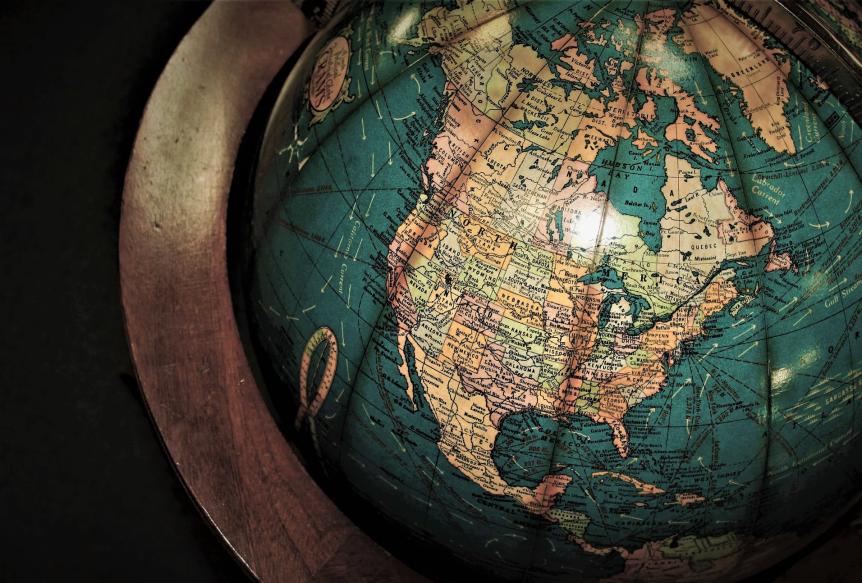 ГЕОГРАФИЯ ПРИЁМА
АБИТУРИЕНТОВ В 2021 ГОДУ
Граждане Российской Федерации:
Красноярский край, Республика Хакасия, Республика Тыва, Республика Бурятия, Иркутская область, Кемеровская область, Москва.
Иностранные граждане:
Узбекистан, Казахстан, Киргизия
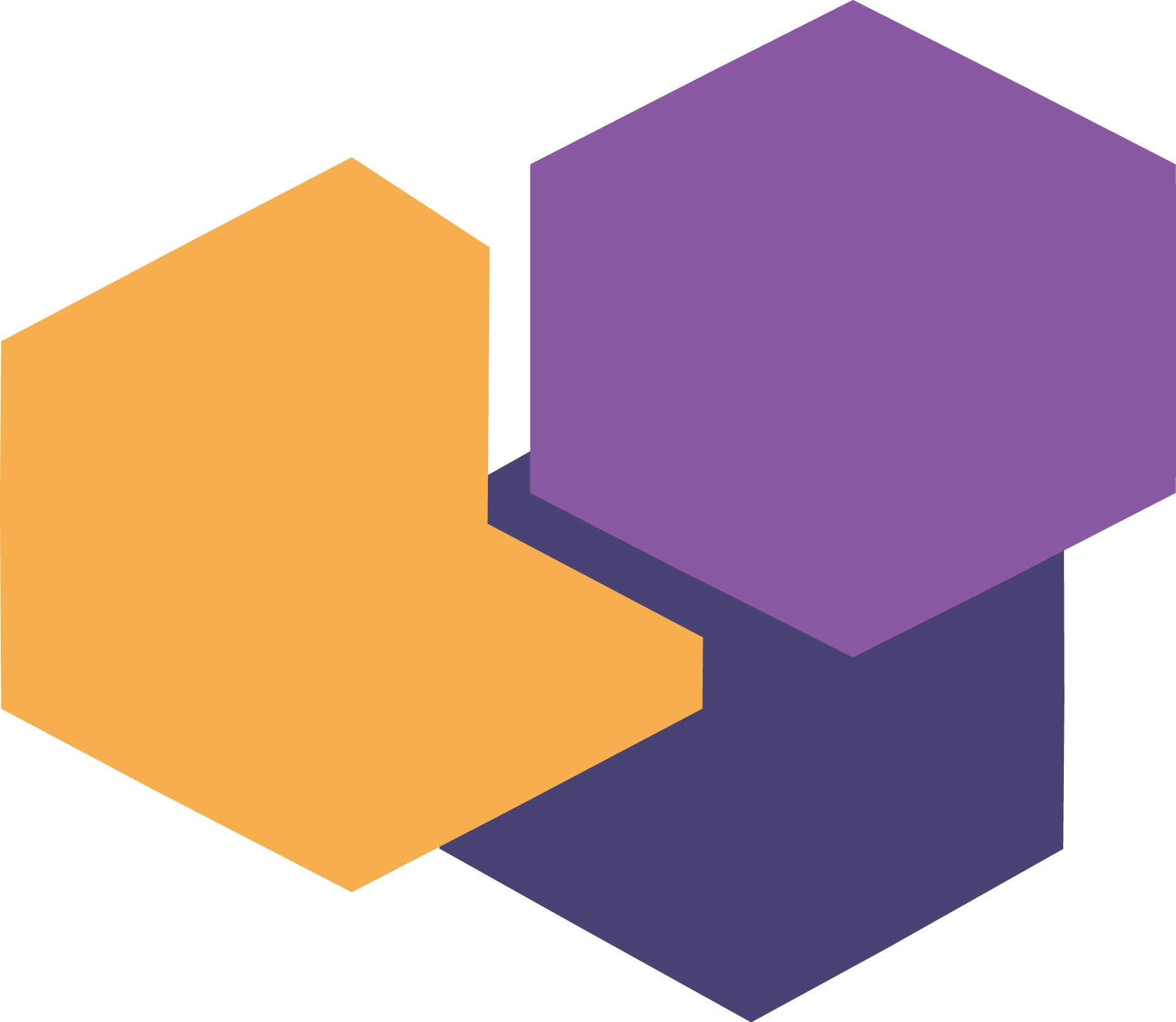 7 /12
КРАСНОЯРСКИЙ КОЛЛЕДЖ
СФЕРЫ УСЛУГ И ПРЕДПРИНИМАТЕЛЬСТВА
ПРЕОБРАЖАЯ РЕАЛЬНОСТЬ
СРЕДНИЙ ПРОХОДНОЙ БАЛЛ АТТЕСТАТА
НА БЮДЖЕТ ВЫРОС
4,39
4,32
4,18
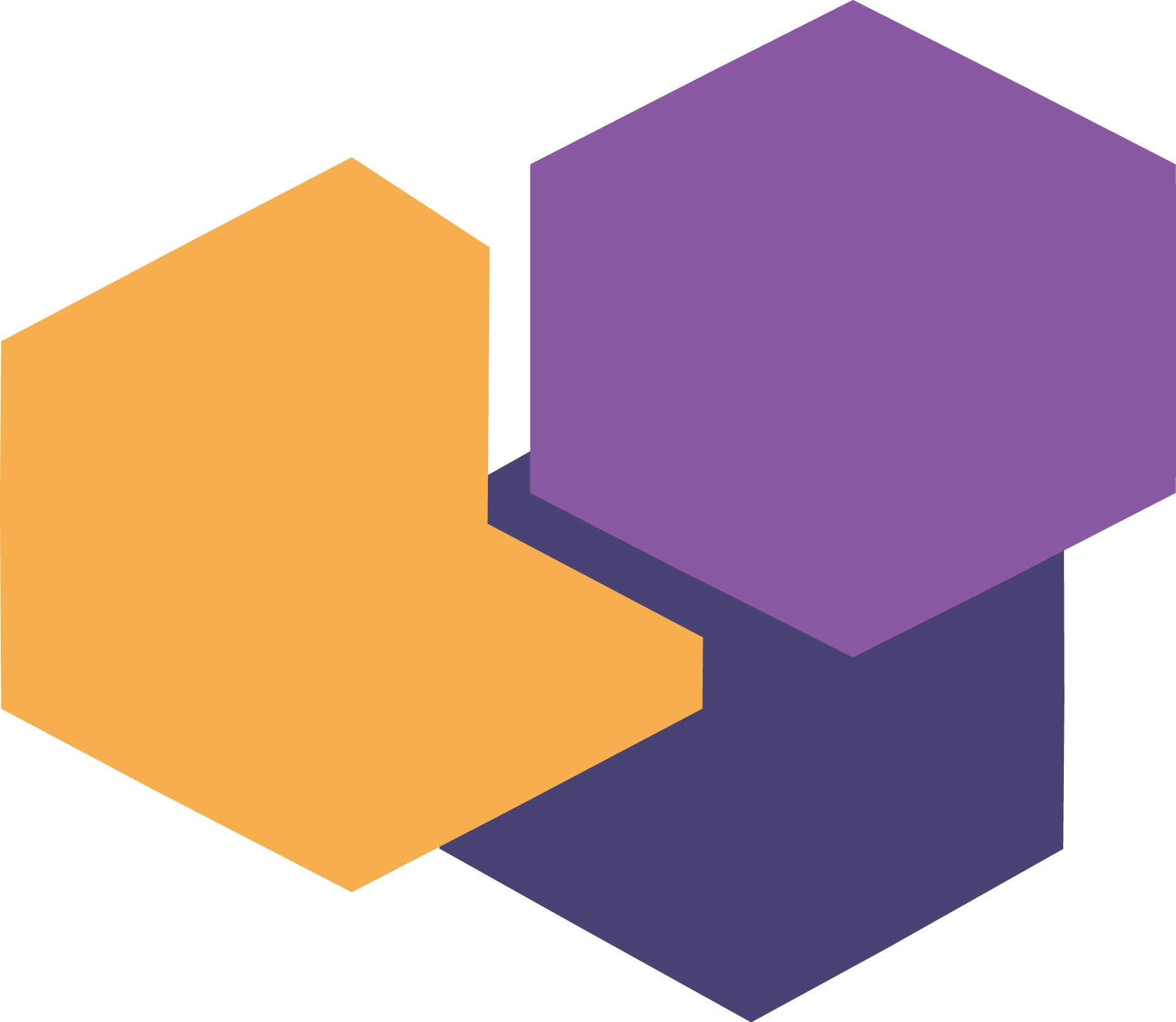 8 /12
КРАСНОЯРСКИЙ КОЛЛЕДЖ
СФЕРЫ УСЛУГ И ПРЕДПРИНИМАТЕЛЬСТВА
ПРЕОБРАЖАЯ РЕАЛЬНОСТЬ
ИТОГИ ПРИЕМНОЙ КАМПАНИИ 2021 ГОДА
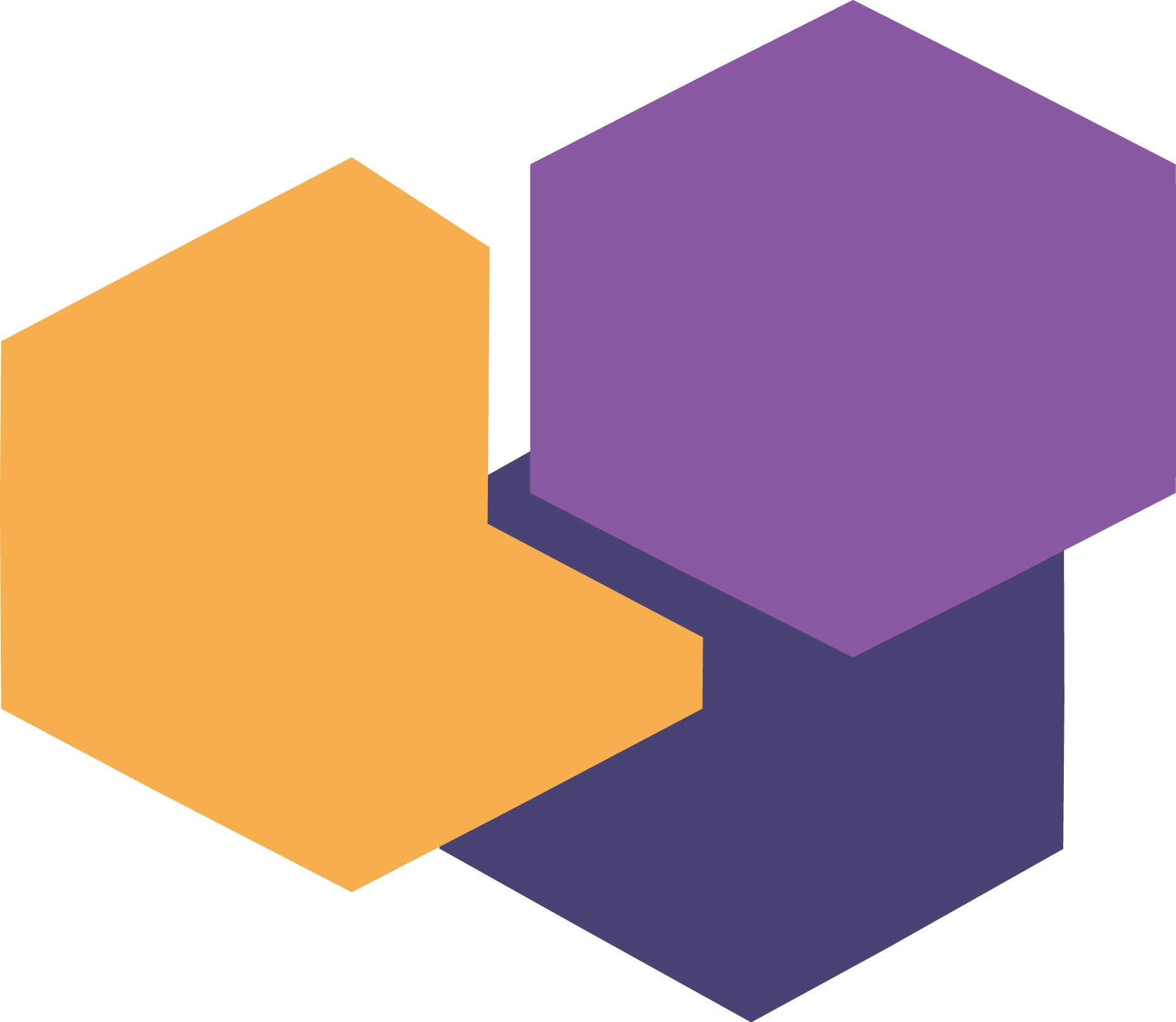 9 /12
КРАСНОЯРСКИЙ КОЛЛЕДЖ
СФЕРЫ УСЛУГ И ПРЕДПРИНИМАТЕЛЬСТВА
ПРЕОБРАЖАЯ РЕАЛЬНОСТЬ
ИТОГИ ПРИЕМНОЙ КАМПАНИИ 2021 ГОДА
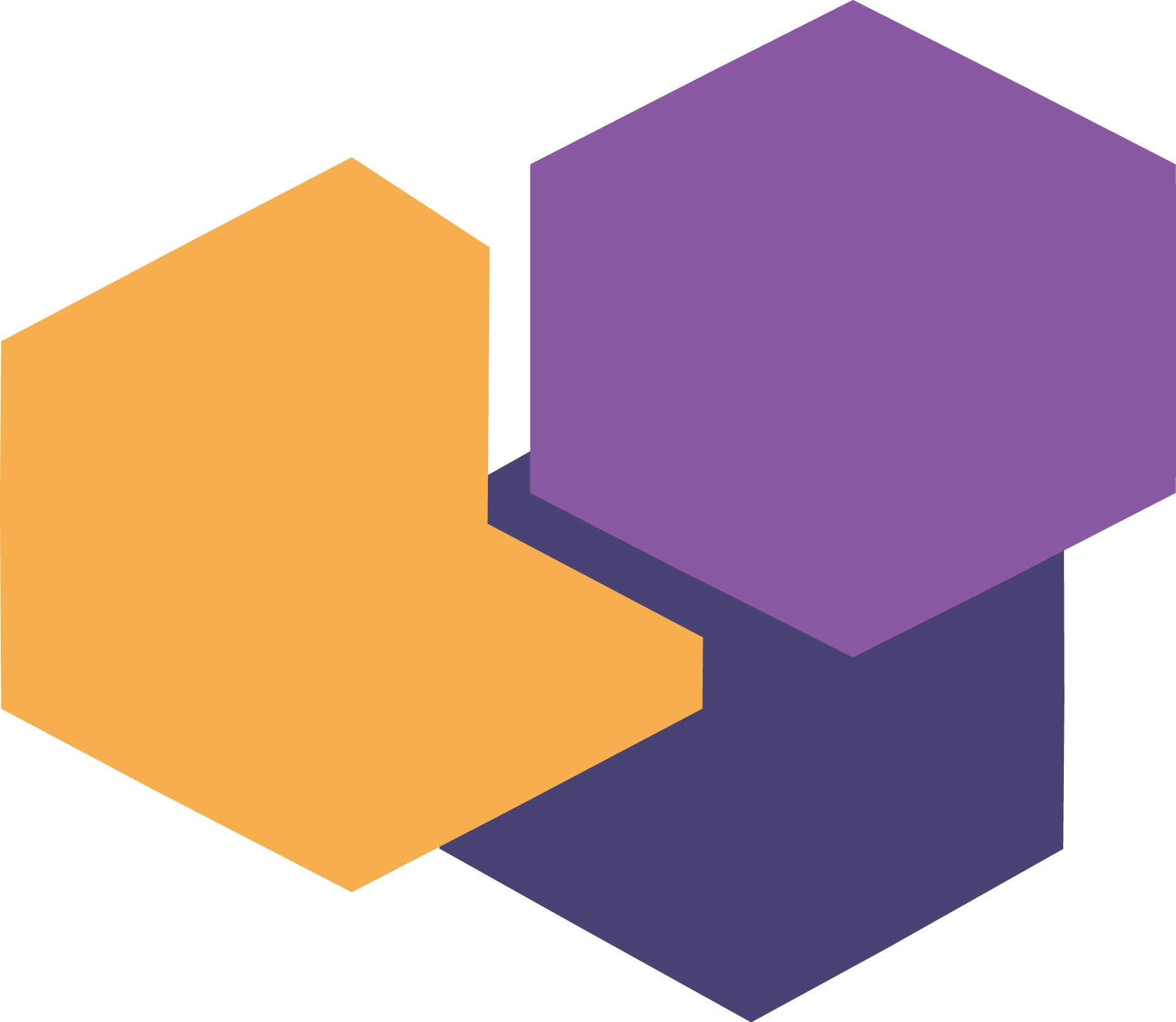 10 /12
КРАСНОЯРСКИЙ КОЛЛЕДЖ
СФЕРЫ УСЛУГ И ПРЕДПРИНИМАТЕЛЬСТВА
ПРЕОБРАЖАЯ РЕАЛЬНОСТЬ
Оплата за проживание в общежитии



         Стоимость проживания в общежитии обучающихся на бюджетной основе         за койко-место с 01.09.2020 г. в месяц 680 рублей 
         (освобождаются от оплаты обучающиеся из числа 
         детей-сирот и детей, оставшихся без попечения родителей, 
         малообеспеченные, обучающиеся с ОВЗ 
         при предъявлении соответствующих документов).


        Стоимость проживания в общежитии обучающихся на коммерческой основе         за койко-место с 01.09.2020 г. в месяц 1050 рублей.
ОБЩЕЖИТИЕ




На балансе Красноярского колледжа сферы услуг и предпринимательства имеется 2 общежития 
для проживания иногородних обучающихся.
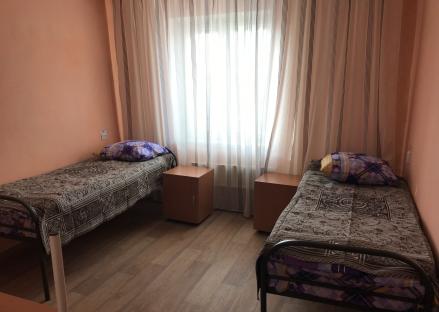 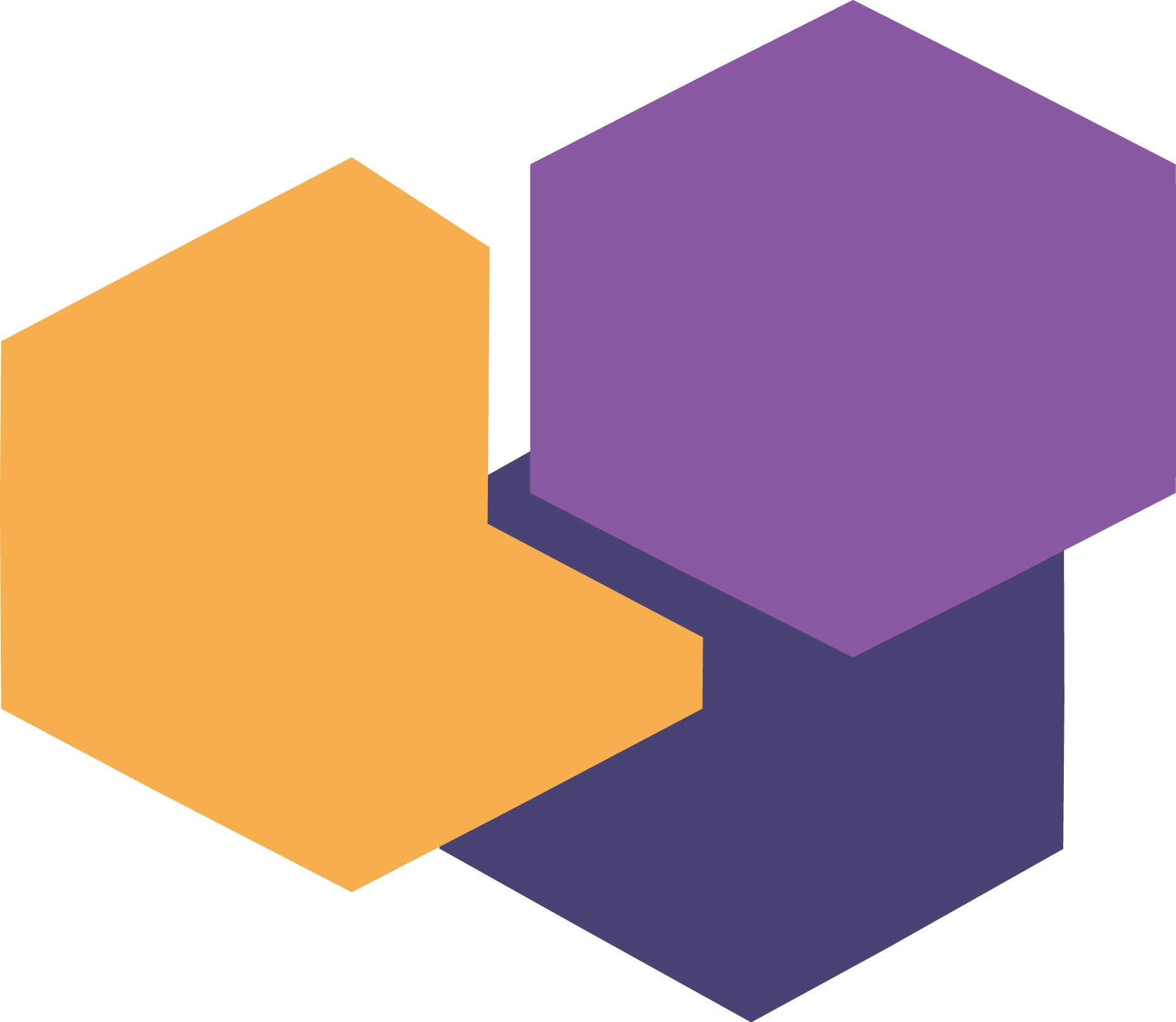 11 /12
КРАСНОЯРСКИЙ КОЛЛЕДЖ
СФЕРЫ УСЛУГ И ПРЕДПРИНИМАТЕЛЬСТВА
ПРЕОБРАЖАЯ РЕАЛЬНОСТЬ
Корпус № 1, кабинет 108 по адресу: ул. Рокоссовского,17
                                                        тел. 8(391)224-77-12, 8(391)224-76-61   
                                                        e-mail: priem2022@yandex.ru

                         Режим работы:
                         Понедельник — четверг: 09:00 ч. – 16:30 ч.,
                         пятница: 09:00 ч. – 15:30 ч.
                         (Прием документов с 10:00 до 15:00)
                         Суббота, воскресенье – выходной

                                                                                                                                                 Проезд:
                                                                                                                                                 автобусы 8,61,65,71,81,83
                                                                                                                                                 до остановки
                                                                                                                                                «Молодежная» или «10-й микрорайон»;
                                                                                                                                                 автобус 53
                                                                                                                                                 до остановки «Рокоссовского» (конечная)
ПРИЕМНАЯ КОМИССИЯ
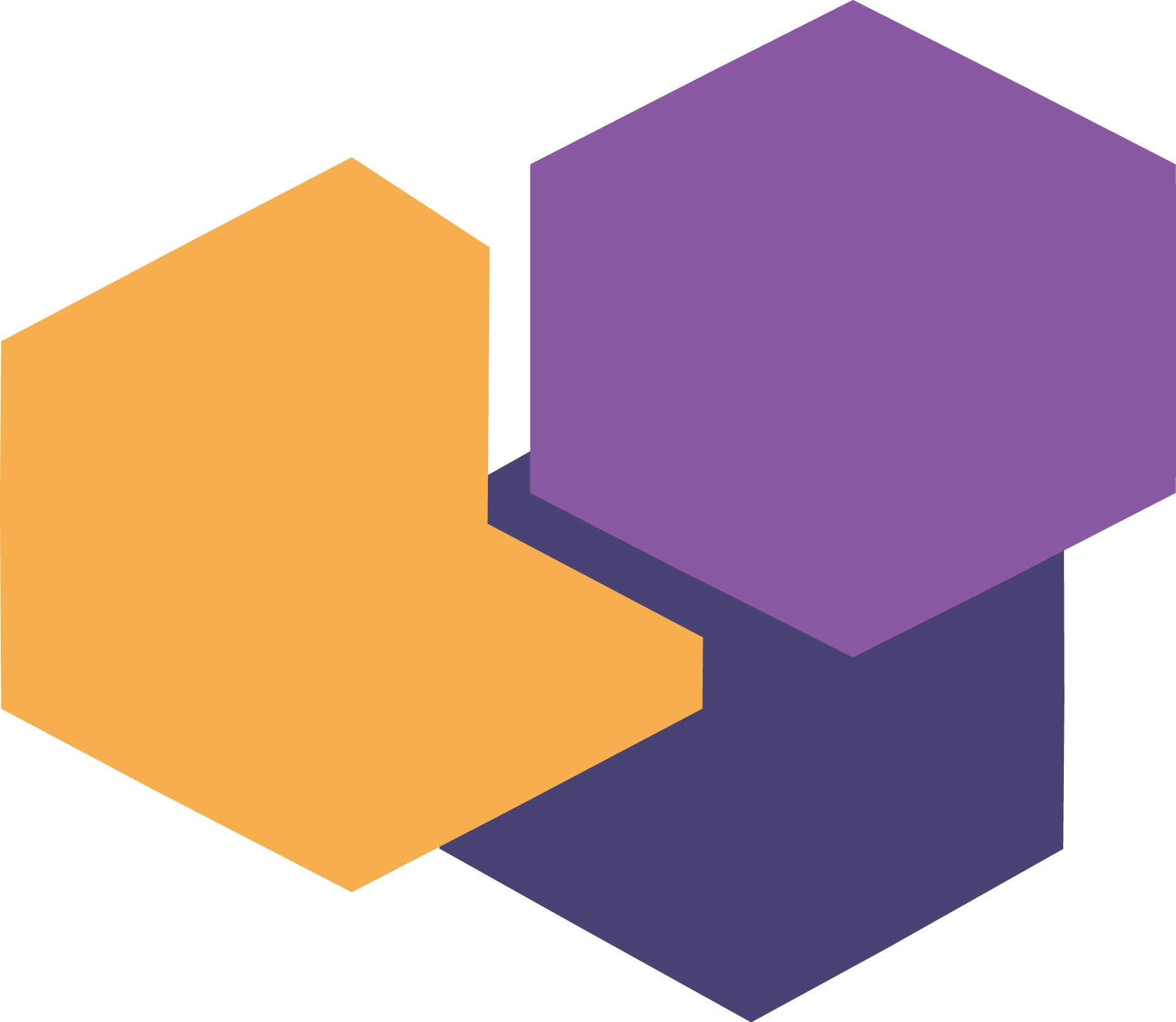 12 /12
КРАСНОЯРСКИЙ КОЛЛЕДЖ
СФЕРЫ УСЛУГ И ПРЕДПРИНИМАТЕЛЬСТВА
ПРЕОБРАЖАЯ РЕАЛЬНОСТЬ
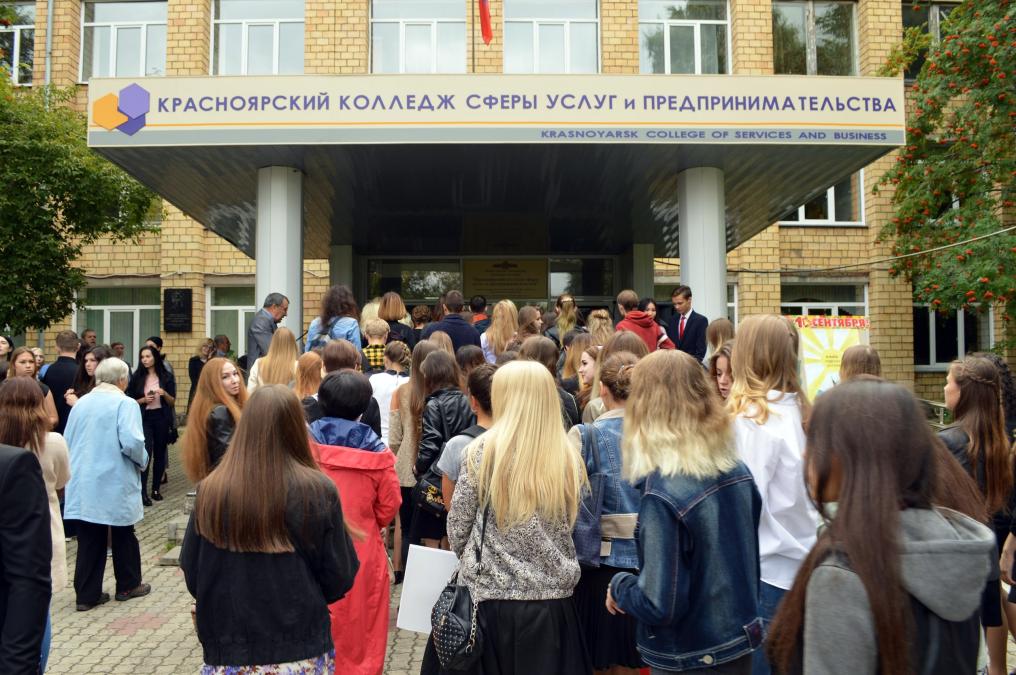